COMO ENCONTRAR GOZO EN LA VIDA CRISTIANA
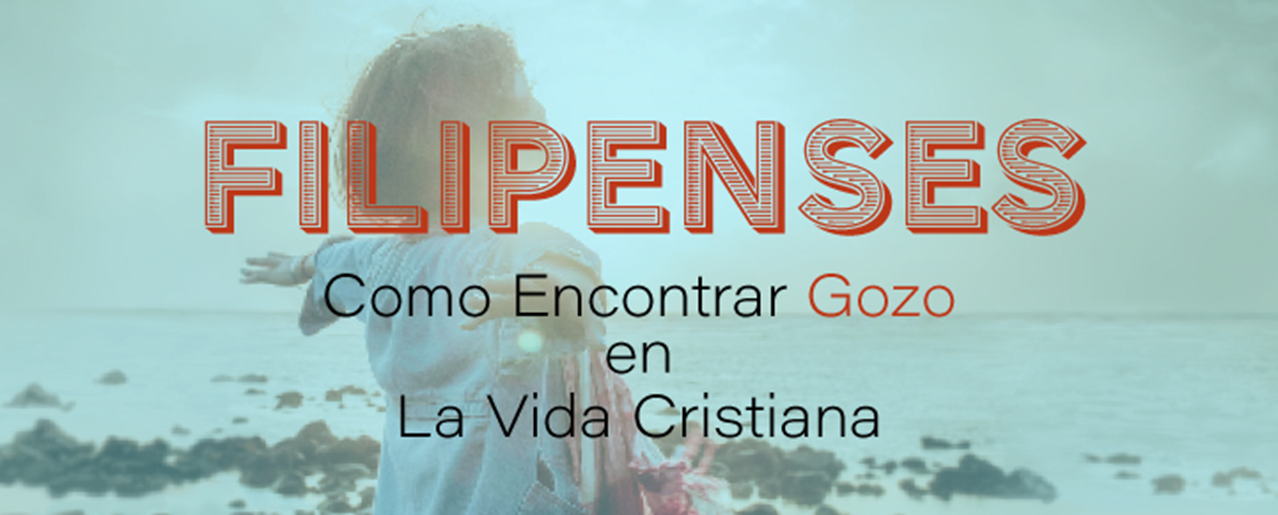 Dr. Andy Woods
Pastor Principal – Sugar Land Bible Church
Presidente– Seminario Teológico Chafer
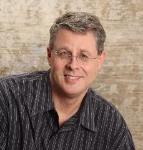 Respuesta a 10 preguntas
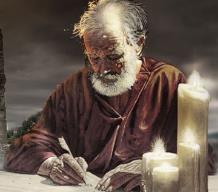 ¿Quién lo escribió? – Pablo
¿Para quién fué escrito? – Los creyentes de Filipo
¿Desde dónde fué escrito? – Roma
¿Cuándo fué escrito? – Año 62 d.C.
¿Cuál fué la occasion del libro? – Cinco contactos
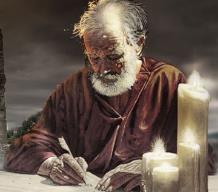 Respuesta a 10 preguntas
¿Quiénes son los oponentes? – Cuatro oponentes que amenazan el gozo
¿Cuál es el propósito del libro? – Dar gozo durante la adversidad
¿Cómo está organizado (esquema)? – Cuatro partes 
¿De qué se trata? – Gozo durante la adversidad
¿Qué hace que éste libro sea diferente? – Personal e informal
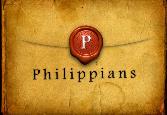 Esquema
Cap 1 – Dios puede usar circunstancias negativas para producir resultados positivos
Cap 2 – El ejemplo de servicio de Cristo
Cap 3 – Evitar el legalismo
Cap 4 – Confianza en los recursos divinos para la vida diaria
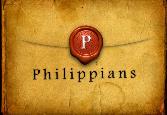 Esquema
Cap 1 – Dios puede usar circunstancias negativas para producir resultados positivos
Cap 2 – El ejemplo de servicio de Cristo
Cap 3 – Evitar el legalismo
Cap 4 – Confianza en los recursos divinos para la vida diaria
Resultados Positivos del Encarcelamiento (Fil. 1:12-30)
Audiencia cautiva (Fil. 1:12-13)
Audacia de la Iglesia para predicar (Fil. 1:14-18)
Más oración (Fil. 1:19)
Protección de ser martirizado (Fil. 1:20-26)
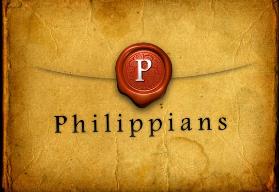 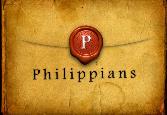 Esquema
Cap 1 – Dios puede usar circunstancias negativas para producir resultados positivos
Cap 2 – El ejemplo de servicio de Cristo
Cap 3 – Evitar el legalismo
Cap 4 – Confianza en los recursos divinos para la vida diaria
Ejemplos de Servicio Humilde
(Fil. 2)
Cristo (Fil. 2:5-16)
Pablo (Fil. 2:17-18)
Timoteo (Fil. 2:19-24)
Epafrodito (Fil. 2:25-30)
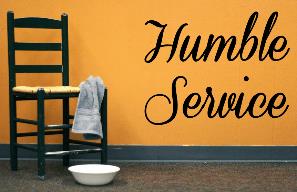 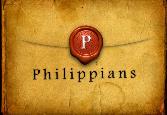 Esquema
Cap 1 – Dios puede usar circunstancias negativas para producir resultados positivos
Cap 2 – El ejemplo de servicio de Cristo
Cap 3 – Evitar el legalismo
Cap 4 – Confianza en los recursos divinos para la vida diaria
Evita el Legallismo
(Fil. 3)
Legalistas vs. verdaderos creyentes (Fil. 3:1-3)
La transformación de Pablo lejos del legalismo (Fil. 3:4-14)
Otros elementos a adoptar en lugar del legalismo (Fil. 3:15–4:3)
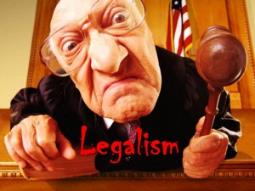 Evita el Legallismo
(Fil. 3)
Legalistas vs. verdaderos creyentes (Fil. 3:1-3)
La transformación de Pablo lejos del legalismo (Fil. 3:4-14)
Otros elementos a adoptar en lugar del legalismo (Fil. 3:15–4:3)
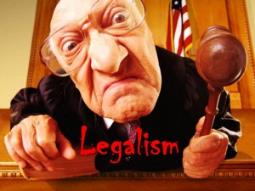 Evita el Legallismo
(Fil. 3)
Legalistas vs. verdaderos creyentes (Fil. 3:1-3)
La transformación de Pablo lejos del legalismo (Fil. 3:4-14)
Otros elementos a adoptar en lugar del legalismo (Fil. 3:15–4:3)
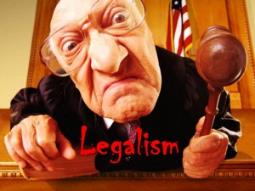 La Transición de Pablo Lejos del Legalismo(Fil. 3:4-14)
Una declaración transitoria y general (Fil. 3:4)
Ocho razones de la confianza de Pablo en la carne (Fil. 3:5-6)
Las nuevas prioridades espirituales de Pablo (Fil. 3:7-14)
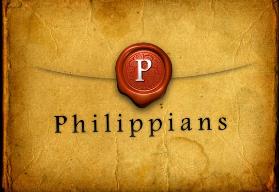 La Transición de Pablo Lejos del Legalismo(Fil. 3:4-14)
Una declaración transitoria y general (Fil. 3:4)
Ocho razones de la confianza de Pablo en la carne (Fil. 3:5-6)
Las nuevas prioridades espirituales de Pablo  (Fil. 3:7-14)
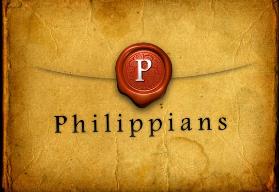 La Transición de Pablo Lejos del Legalismo(Fil. 3:4-14)
Una declaración transitoria y general (Fil. 3:4)
Ocho razones de la confianza de Pablo en la carne (Fil. 3:5-6)
Las nuevas prioridades espirituales de Pablo (Fil. 3:7-14)
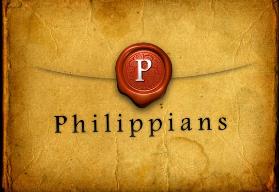 Ocho razones de la Confianza de Pablo en la Carne (Fil. 3:5-6) (Fil. 3:5-6)
Circuncisión
Israelí
Benjamita
Hebreo de Hebreos
Fariseo
Perseguidor de la Iglesia
Celo Santo
Sin Culpa
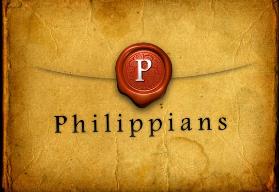 La Transición de Pablo Lejos del Legalismo(Fil. 3:4-14)
Una declaración transitoria y general (Fil. 3:4)
Ocho razones de la confianza de Pablo en la carne (Fil. 3:5-6)
Las nuevas prioridades espirituales de Pablo (Fil. 3:7-14)
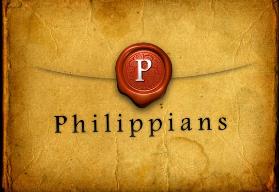 Nuevas Prioridades Espirituales de Pablo (Fil. 3:7-14)
Rechazo a las cosas carnales (7)
Abrazar las cosas espirituales (8-14)
Conocer a Cristo (8)
La Justicia de Cristo (9)
Participar en los Padecimientos de Cristo(10)
Resurección (11-12)
Premio (13-14)
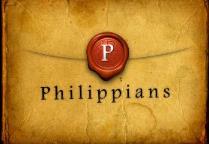 Evita el Legallismo
(Fil. 3)
Legalistas vs. verdaderos creyentes (Fil. 3:1-3)
La transformación de Pablo lejos del legalismo (Fil. 3:4-14)
Otros elementos a adoptar en lugar del legalismo (Fil. 3:15–4:3)
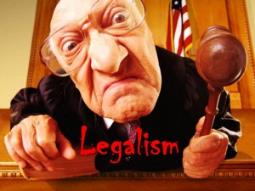 Otros Elementos a Adoptar en Lugar del Legalismo(Fil. 3:15–4:3)
Madurez (Fil. 3:15-16)
Evitar el libertinaje (Fil. 3:17-19)
Perspectiva celestial y eterna (Fil. 3:20-21)
Unidad (Fil. 4:1-3)
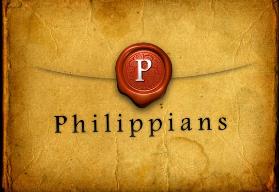 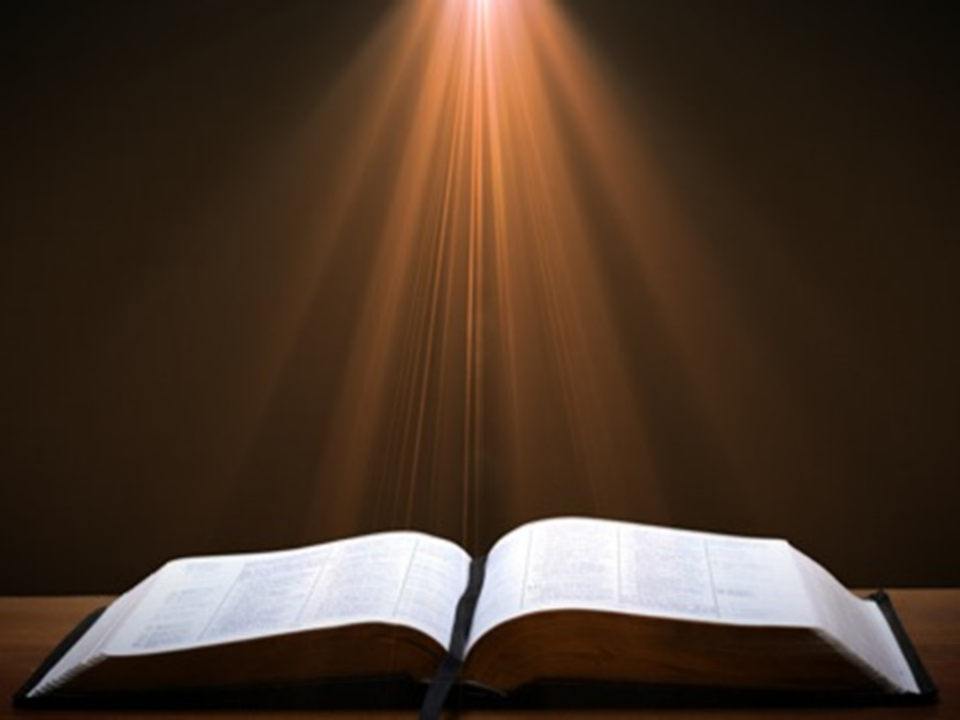 Efesios 4:11-16
“11 Y él mismo constituyó a unos apóstoles, a otros profetas, a otros evangelistas, y a otros pastores y maestros, 12 a fin de capacitar a los santos para la obra del ministerio, para la edificación del cuerpo de Cristo, 13 hasta que todos alcancemos la unidad de la fe y del conocimiento del Hijo de Dios, hasta ser un hombre de plena madurez, hasta la medida de la estatura de la plenitud de Cristo….
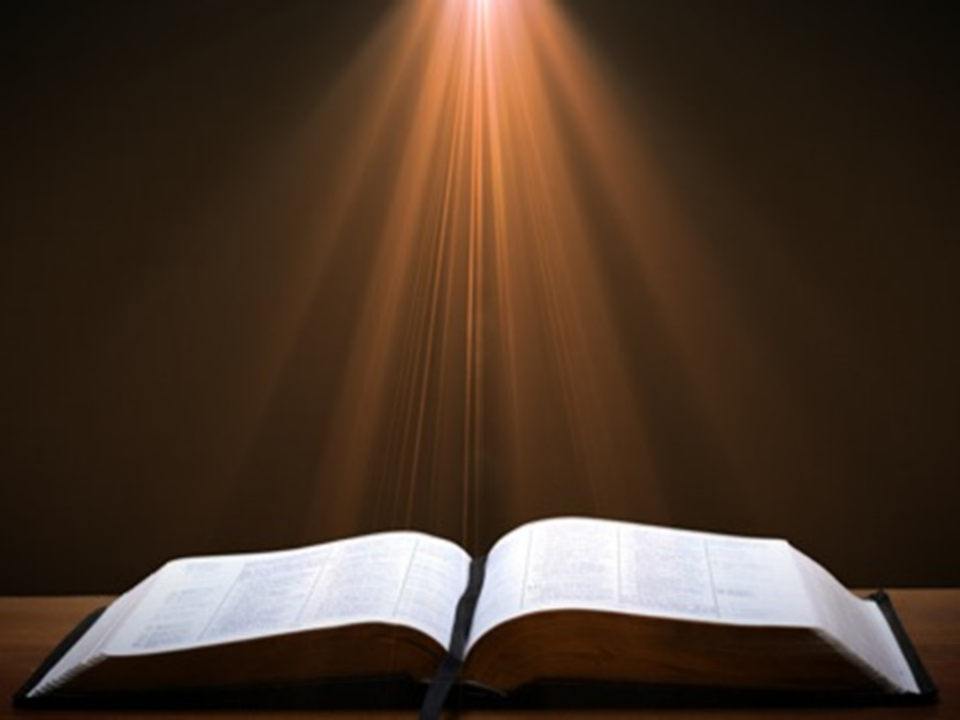 Efesios 4:11-16
...Esto, para que ya no seamos niños, sacudidos a la deriva y llevados a dondequiera por todo viento de doctrina por estratagema de hombres que, para engañar, emplean con astucia las artimañas del error 15 sino que, siguiendo la verdad con amor, crezcamos en todo hacia aquel que es la cabeza: Cristo
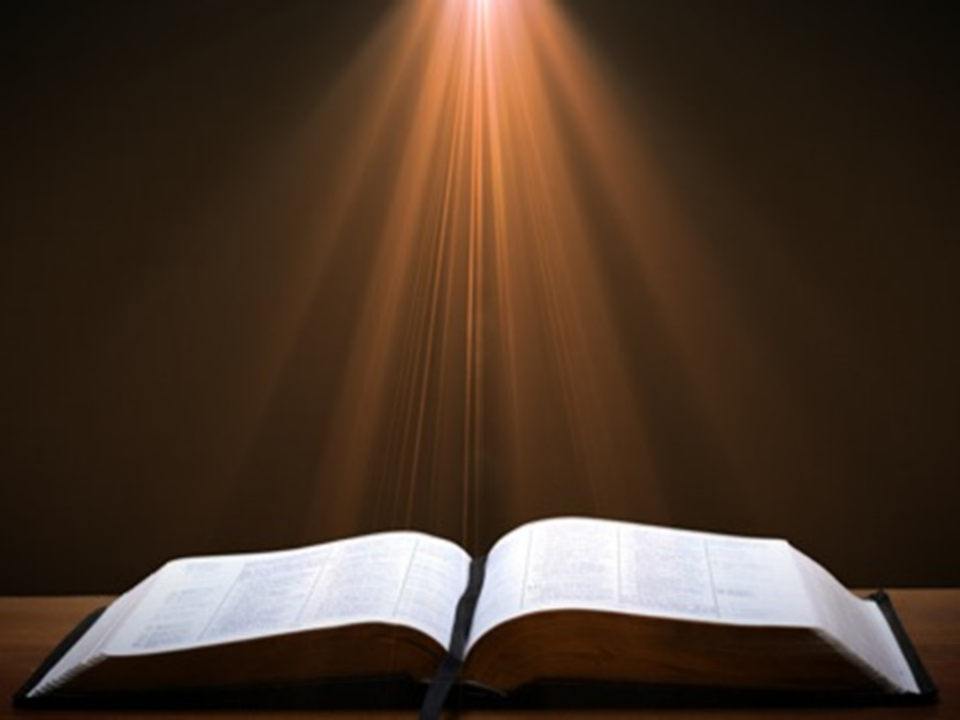 Efesios 4:11-16
. . . 16 De parte de él todo el cuerpo, bien concertado y entrelazado por la cohesión que aportan todos los ligamentos, recibe su crecimiento de acuerdo con la actividad proporcionada a cada uno de los miembros para ir edificándose en amor.”
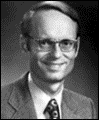 Charles Ryrie
Biblia de Estudio Ryrie
“Filipenses 3:15 (RVA-2015)
perfecto = maduro. En la segunda mitad del versículo, Pablo dice, en efecto: "Si no estás de acuerdo, Dios te iluminará sobre el tema.’”
Otros Elementos a Adoptar en Lugar del Legalismo(Fil. 3:15–4:3)
Madurez (Fil. 3:15-16)
Evitar el libertinaje (Fil. 3:17-19)
Perspectiva celestial y eterna (Fil. 3:20-21)
Unidad (Fil. 4:1-3)
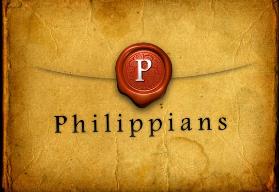 Ejemplos de Servicio Humilde
(Fil. 2)
Cristo (Fil. 2:5-16)
Pablo (Fil. 2:17-18)
Timoteo (Fil. 2:19-24)
Epafrodito (Fil. 2:25-30)
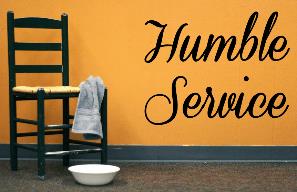 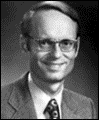 Charles Ryrie
Biblia de Estudio Ryrie
“Filipenses 3:17 (RV-2015): 3:17 No muchos creyentes pueden exhortar a otros a imitarlos (el significado literal de seguir)”.
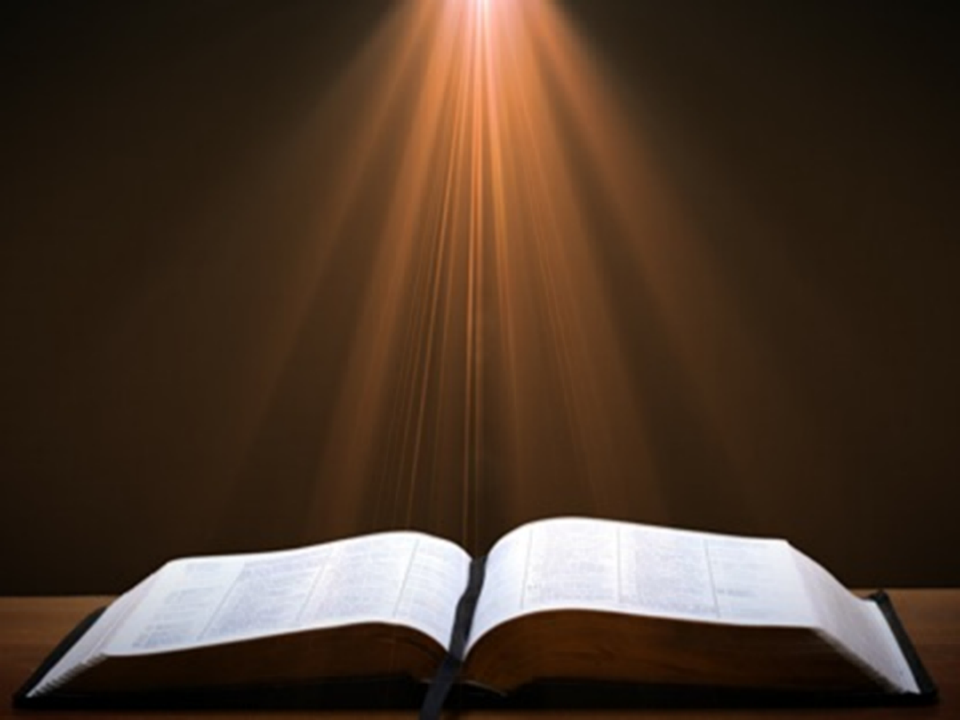 1 Juan 4:1
“1 Amados, no crean a todo espíritu, sino prueben si los espíritus son de Dios. Porque muchos falsos profetas han salido al mundo..”
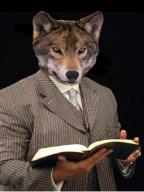 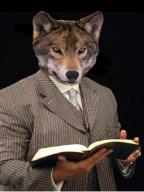 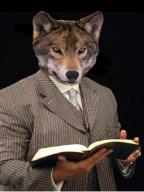 Otros Elementos a Adoptar en Lugar del Legalismo(Fil. 3:15–4:3)
Madurez (Fil. 3:15-16)
Evitar el libertinaje (Fil. 3:17-19)
Perspectiva celestial y eterna (Fil. 3:20-21)
Unidad (Fil. 4:1-3)
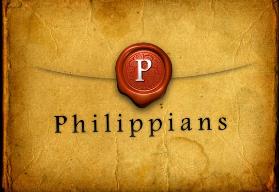 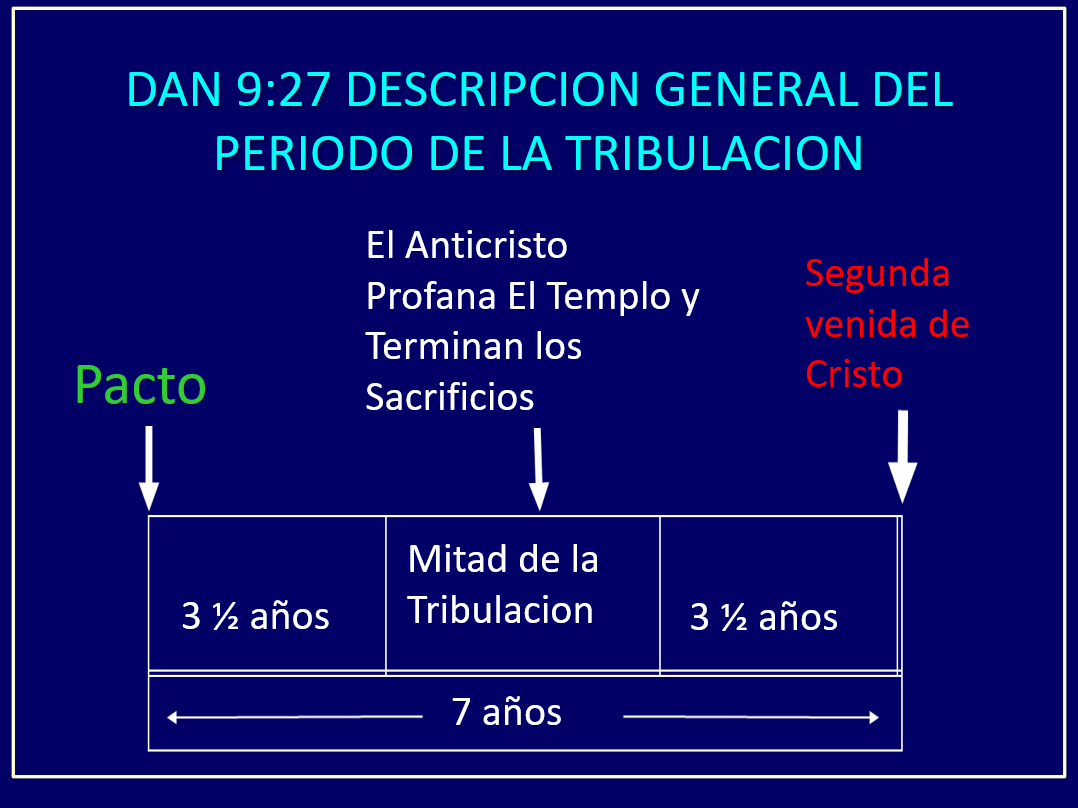 ¿Cuándo tendrá lugar el rapto?
Teoría del rapto pretribulación
Teoría del rapto a la mitad de la tribulación
Teoría del rapto postribulación
Teoría del rapto antes de la ira de Dios
Teoría del rapto parcial
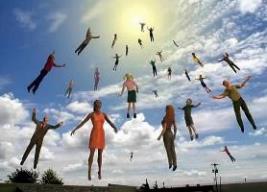 COMPARACION DE LAS TEORIAS DEL RAPTO
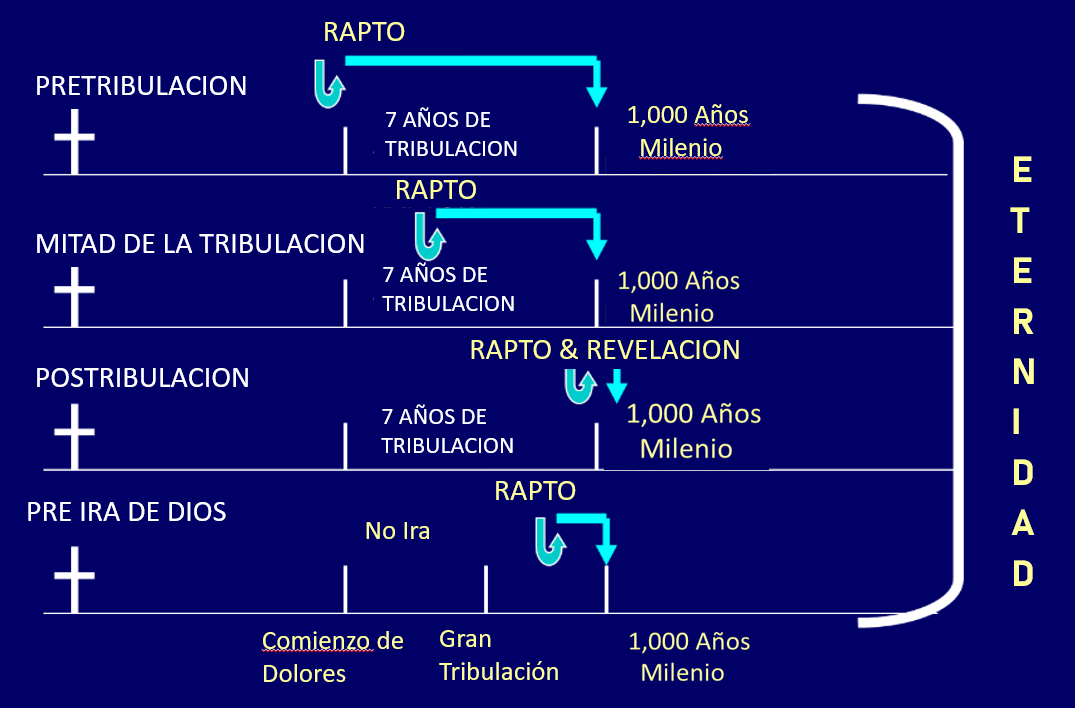 El Pretribulacionismo no es Escapismo
Pruebas (Juan 16:33)
La ira del Hombre (2 Tim 3:12)
La ira del Satánas (Efe 6:11-12)
La ira del Mundo (Juan 15:18-19)
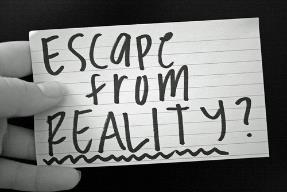 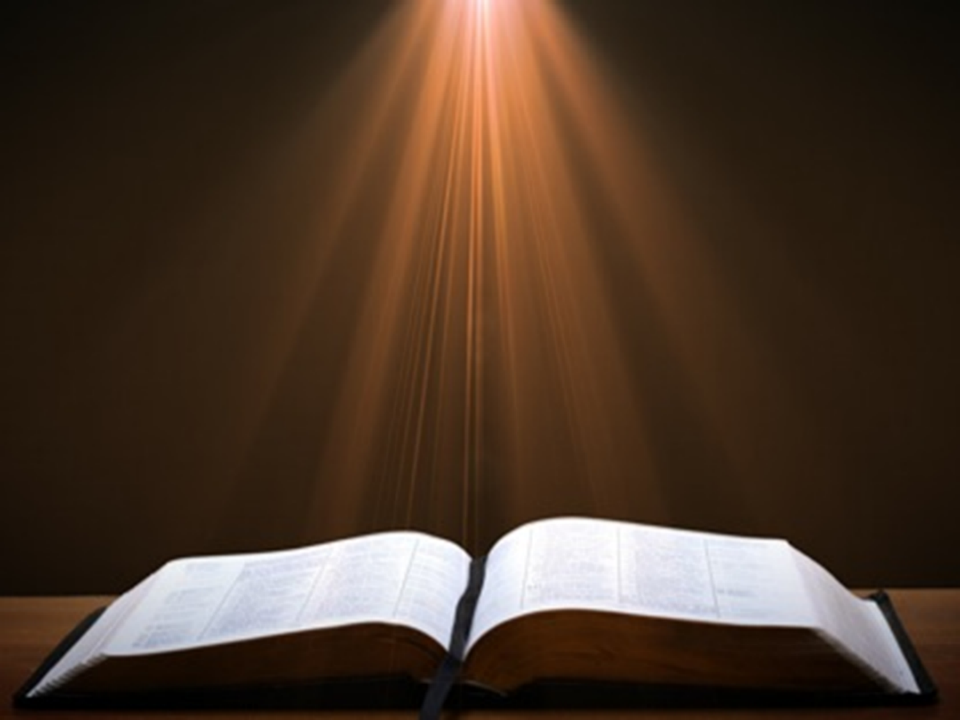 Romanos 8:19-23
19 “Pues la creación aguarda con ardiente anhelo la manifestación de los hijos de Dios. Porque la creación ha sido sujetada a la vanidad, no por su propia voluntad sino por causa de aquel que la sujetó, en esperanza de que aun la creación misma será librada de la esclavitud de la corrupción para entrar a la libertad gloriosa de los hijos de Dios….
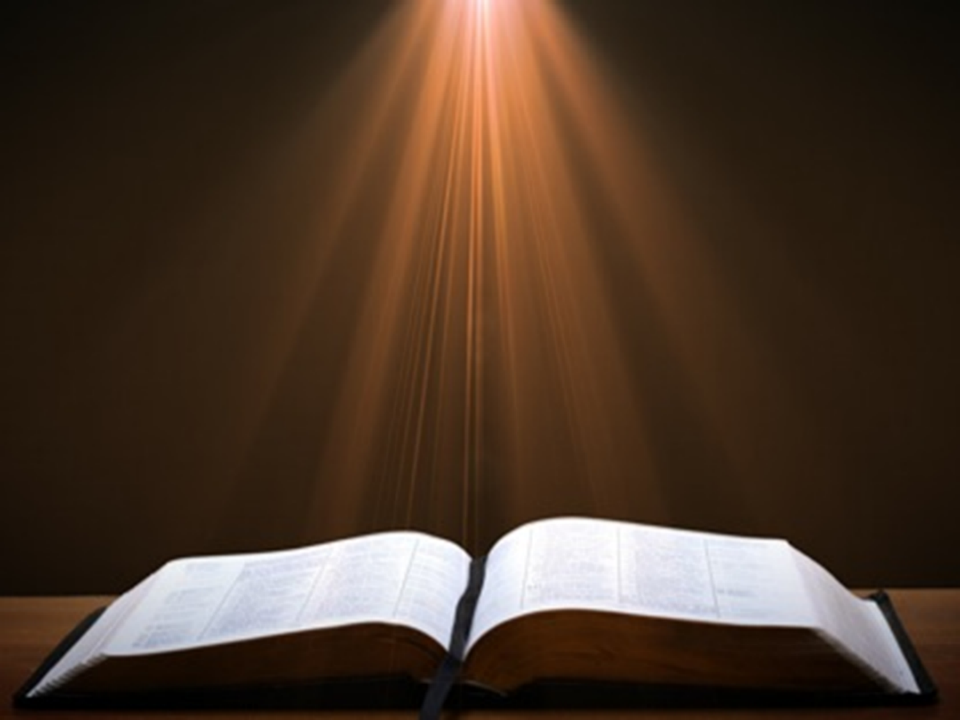 Romanos 8:19-23
. . . 22 Porque sabemos que toda la creación gime a una, y a una sufre dolores de parto hasta ahora. 23 Y no solo la creación sino también nosotros, que tenemos las primicias del Espíritu, gemimos dentro de nosotros mismos aguardando la adopción como hijos, la redención de nuestro cuerpo.”
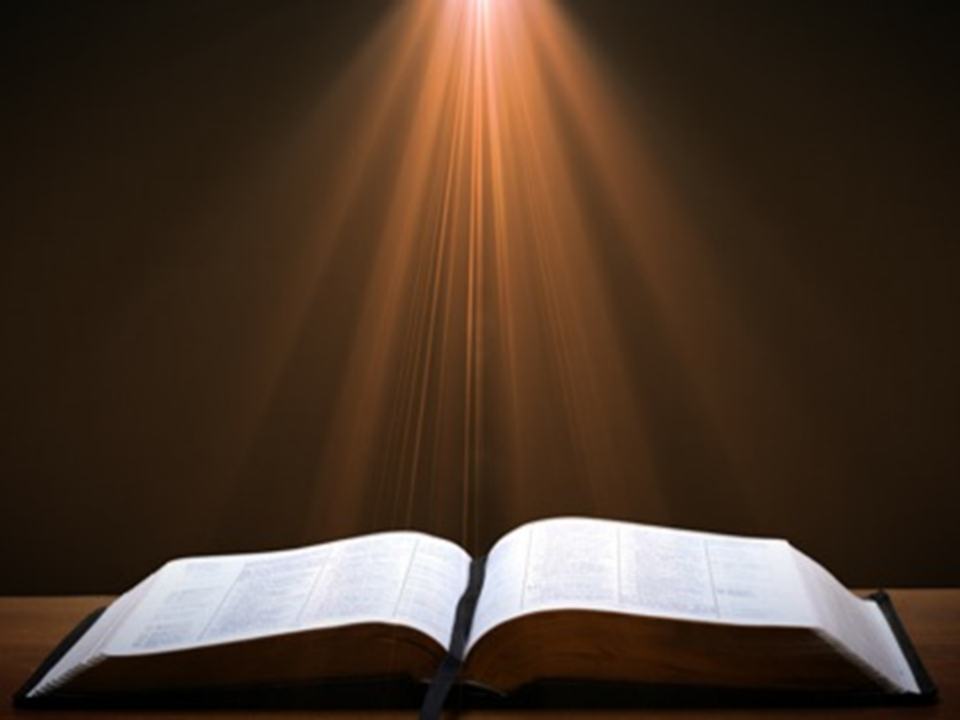 Tito 2:13
“aguardando la esperanza bienaventurada, la manifestación de la gloria del gran Dios y Salvador nuestro Jesucristo .”
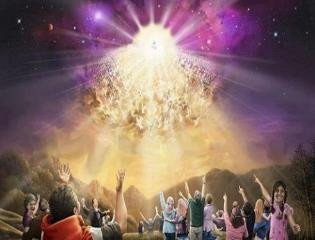 esperanza
esperanza
Otros Elementos a Adoptar en Lugar del Legalismo(Fil. 3:15–4:3)
Madurez (Fil. 3:15-16)
Evitar el libertinaje (Fil. 3:17-19)
Perspectiva celestial y eterna (Fil. 3:20-21)
Unidad (Fil. 4:1-3)
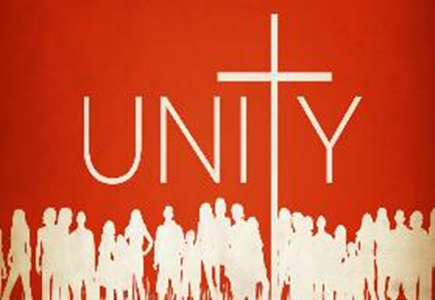 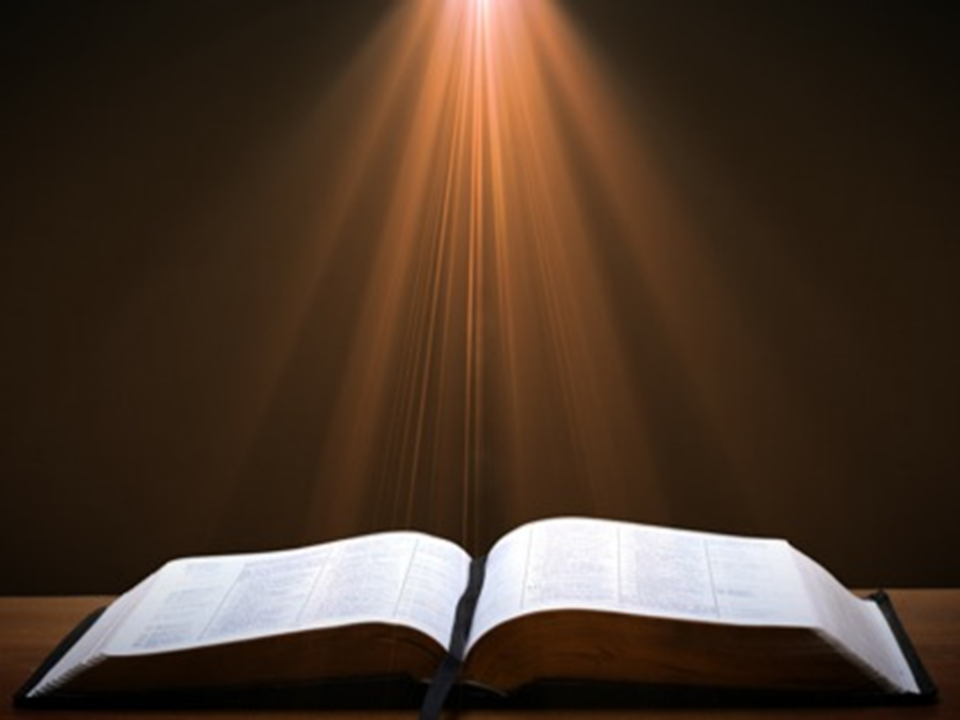 1 Corintios 3:1-3 (RV-2015)
1 Y yo, hermanos, no pude hablarles como a espirituales, sino como a carnales, como a niñitos en Cristo. Les di a beber leche y no alimento sólido, porque todavía no podían recibirlo, y ni aún ahora pueden; porque todavía son carnales. Pues en tanto que hay celos y contiendas entre ustedes, ¿no es cierto que son carnales y andan como humanos?
4 Tipos de Personas en 1 Corintios 3:1-3
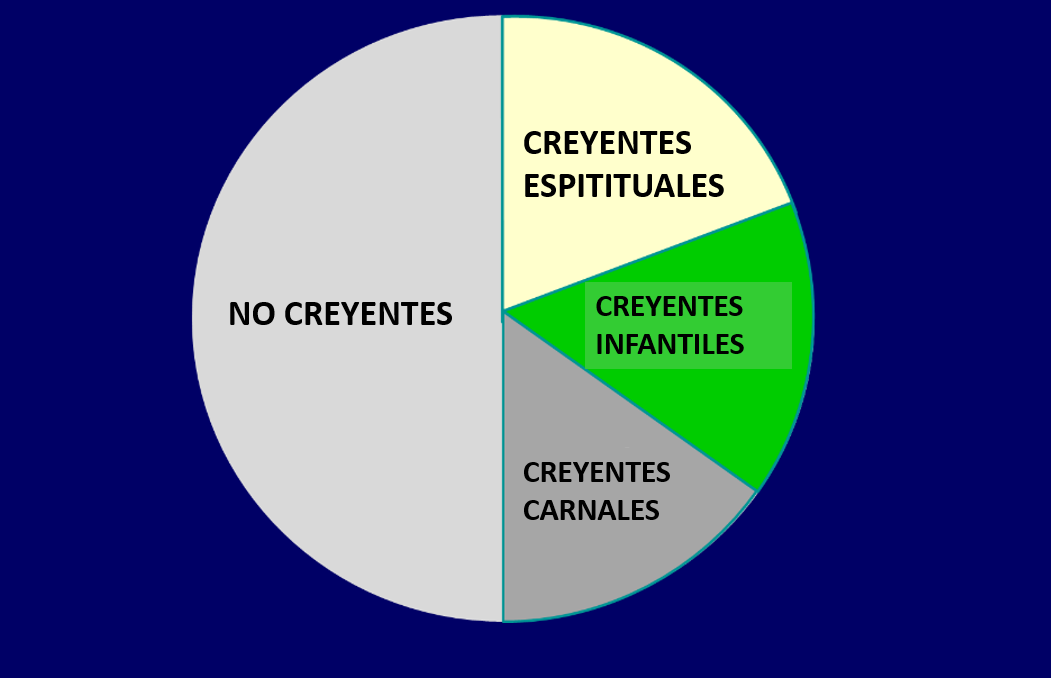 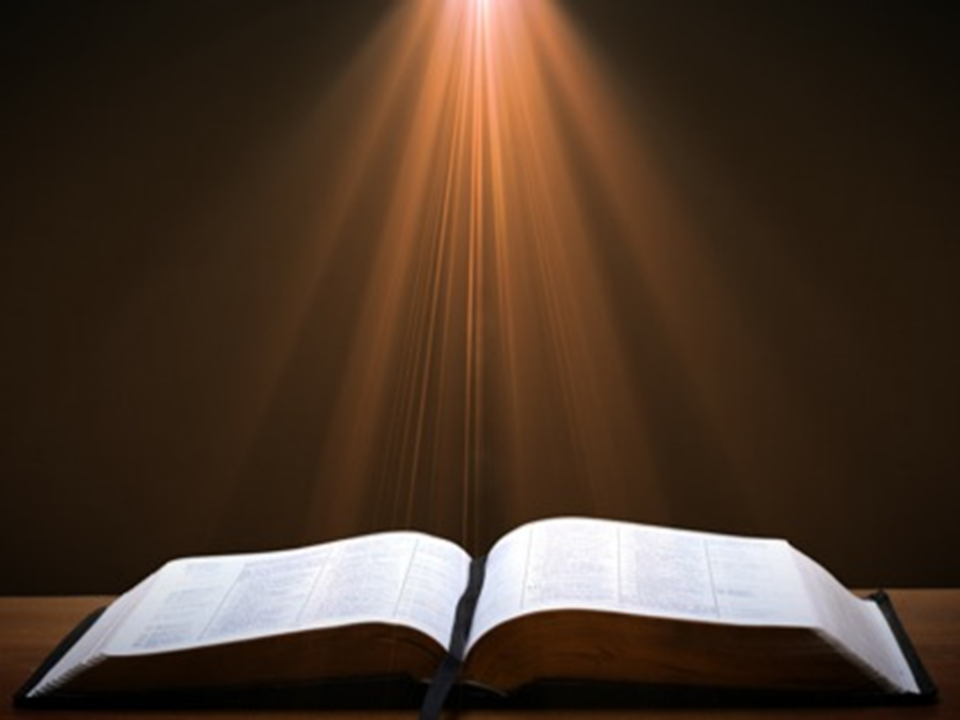 1 Corintios 3:1-3 (RV-2015)
1 Y yo, hermanos, no pude hablarles como a espirituales, sino como a carnales, como a niñitos en Cristo. Les di a beber leche y no alimento sólido, porque todavía no podían recibirlo, y ni aún ahora pueden; porque todavía son carnales. Pues en tanto que hay celos y contiendas entre ustedes, ¿no es cierto que son carnales y andan como humanos?
Conclusion
Otros Elementos a Adoptar en Lugar del Legalismo(Fil. 3:15–4:3)
Madurez (Fil. 3:15-16)
Evitar el libertinaje (Fil. 3:17-19)
Perspectiva celestial y eterna (Fil. 3:20-21)
Unidad (Fil. 4:1-3)
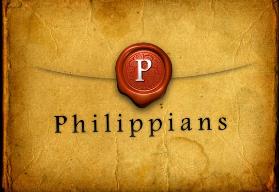 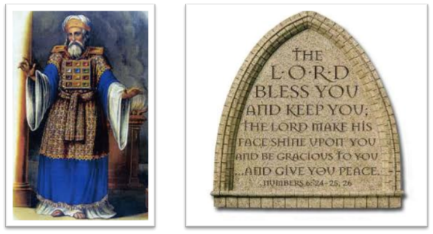 “El SEÑOR te bendiga y te guarde.
El SEÑOR haga resplandecer su rostro        sobre ti, y tenga de ti misericordia.
El SEÑOR levante hacia ti su rostro, y ponga en ti paz” (RVA-2015)